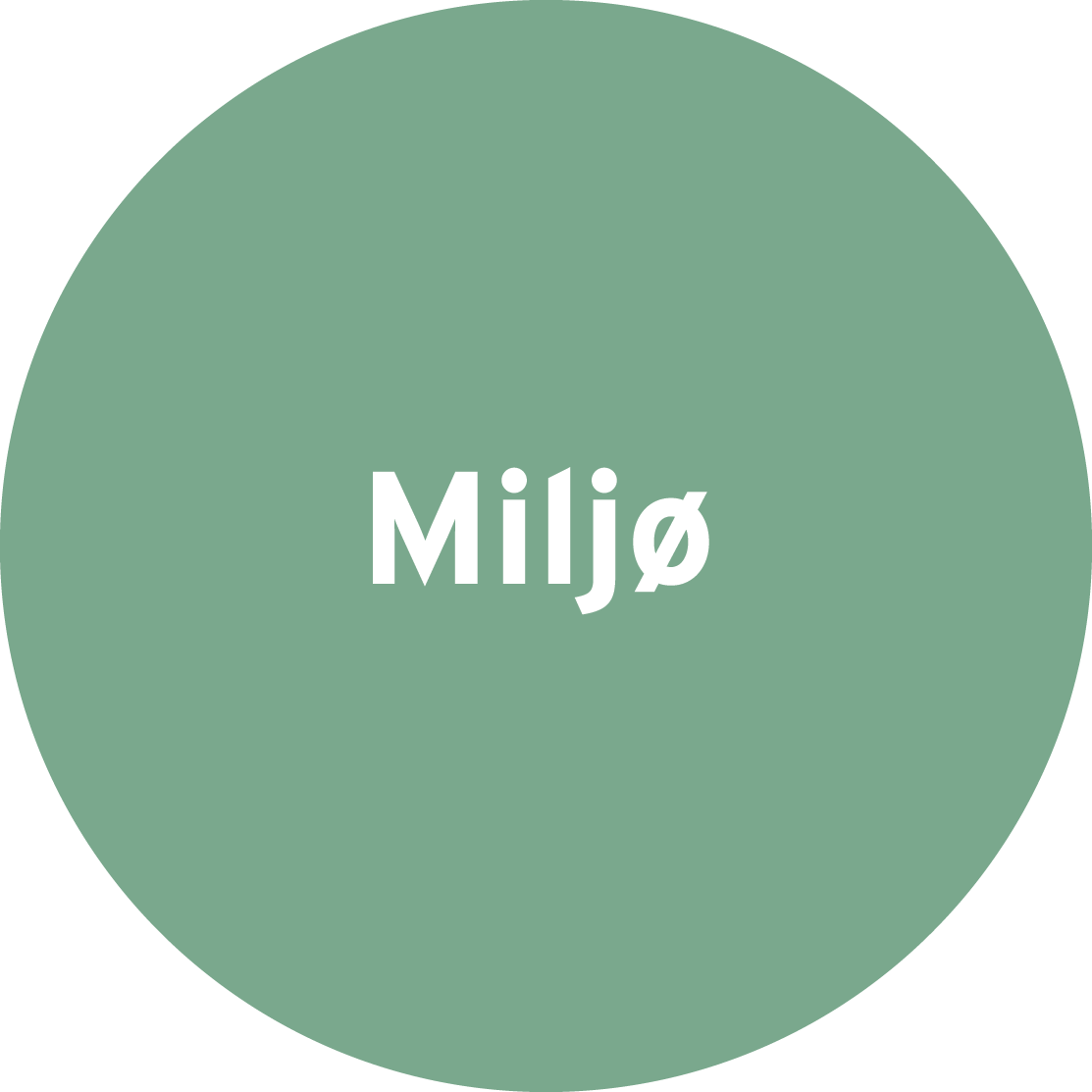 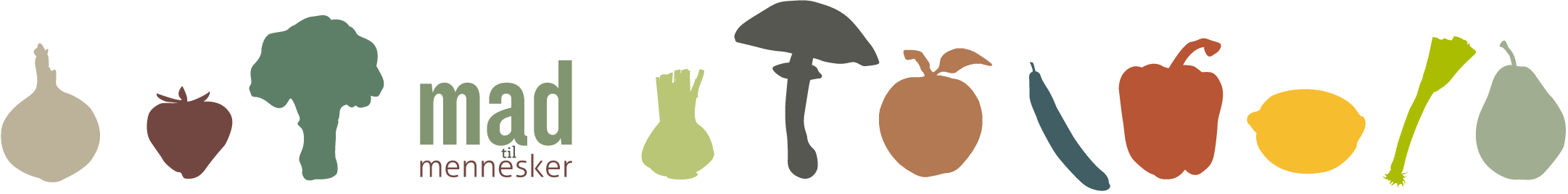 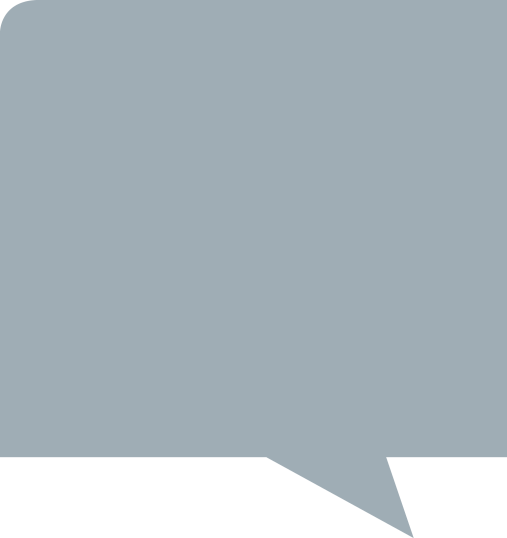 Bevar en rig og ren natur
”Naturen er rigere og renere på økologiske arealer. Det skyldes dels, at de økologiske landmænd ikke gør brug af de sprøjtemidler, som andre landmænd bruger, og dels at de anvender mindre gødning end de ikke-økologiske landmænd”.
 Kilde: http://www.okologi.dk/baeredygtigt-forbrug/hvorfor-oekologi/gode-grunde-til-at-vaelge-oekologi/6-bevar-en-rig-og-ren-natur.aspx
”Miljø er vores omgivelserDet kan være byen, havet, vandløb, landbrug, skoven og så videre”.
 
Kilde: http://www.emu.dk/elever4-6/natfag/miljoe/index.html#
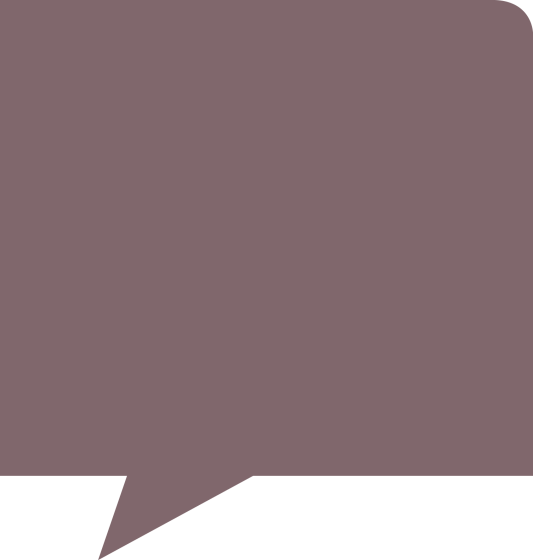 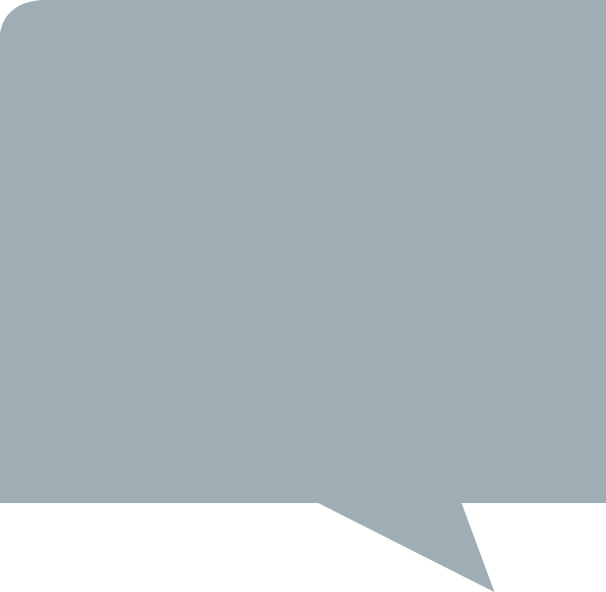 ”På sigt kunne et mindre kødforbrug i verden give muligheder for at producere mere mad til en verden med stigende behov. Og så vil det have en positiv miljøeffekt globalt, hvis vi satte vores kødforbrug ned”.

Kilde: http://samvirke.dk/forbrug/artikler/danskerne-spiser-koed.html
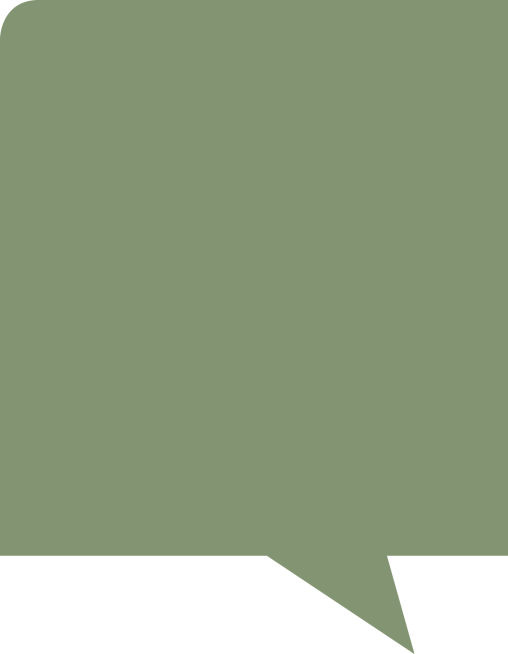 ”Dansk dyrket frugt og grønt har kort vej fra jord til bord. Så jo mere af sæsonens danske råvarer, du spiser, jo mindre frugt og grønt skal transporteres til Danmark fra udlandet. Det skåner både miljøet og klimaet”. 
 

Kilde: http://www.aarstiderne.com/Opskrifter/Saesonskema/Spis-efter-aarstiden.aspx
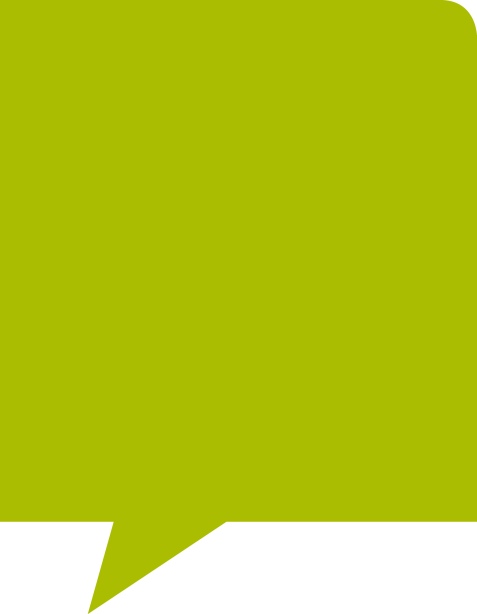 ”Undersøgelser dokumenterer blandt andet, at der i gennemsnit er 30 procent flere vilde plante- og dyrearter på økologisk dyrkede arealer, sammenlignet med ikke-økologisk landbrugsjord”.
 
Kilde: 'Udvikling, vækst og integritet - i den danske økologisektor', udgivet af forskningscenteret ICROFS i november 2008.
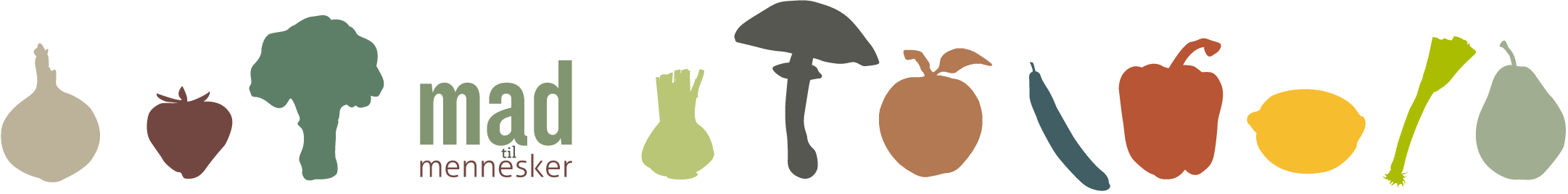 Tema 1: Økologisk kontra konventionel produktion
Gruppearbejde: Fødevarekendskab

Undersøg et eller flere af nedenstående punkter og fremlæg jeres resultater for klassen.
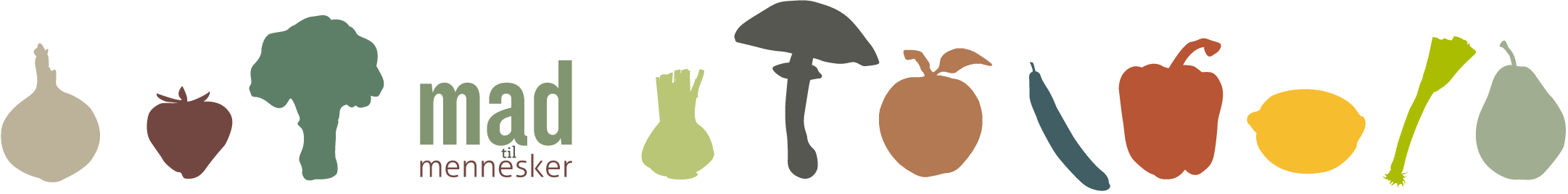 Tema 1: Økologisk kontra konventionel produktion
Hvad betyder begrebet økologi, og hvad forstår man ved et økosystem?

Hvad er et økosystem? 

Hvad er forskellen mellem økologisk og konventionel produktion og landbrug? Undersøge fx reglerne for dyrehold, foder, produktionsformer, kunstgødning, sprøjtemidler, tilsætningsstoffer og/eller gensplejsning.
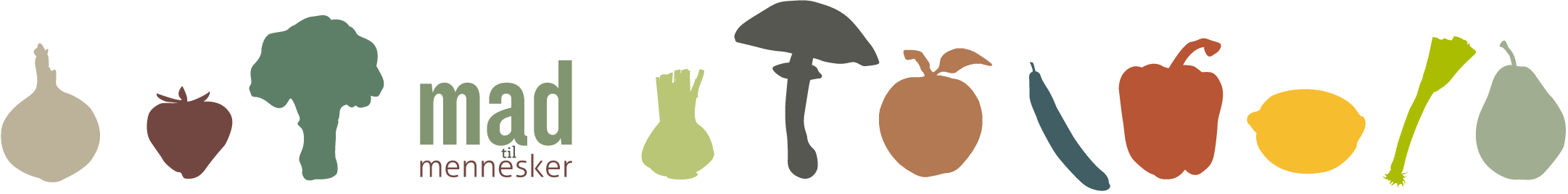 Tema 1: Økologisk kontra konventionel produktion
Sammenlign udbyttet fra en økologisk mark med de sunde og miljøvenlige kostråd – er der en sammenhæng og hvilke?
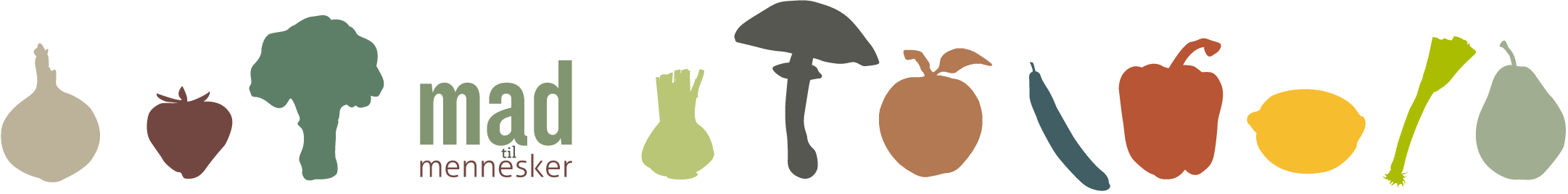 Tema 2: Det miljøvenlige køkken
Gruppearbejde: Fødevarekendskab

Undersøg et eller flere af nedenstående punkter og fremlæg jeres resultater for klassen.
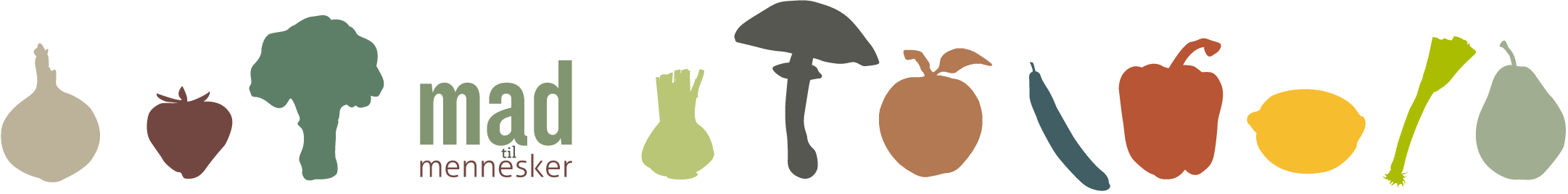 Tema 2: Det miljøvenlige køkken
Hvad vil det sige, at et køkken er miljøvenligt? Undersøge fx emballage forbrug, madaffald, energiforbrug, vandforbrug, rengøringsmidler og/eller økologi. 

Udarbejd 10 gode tips og ideer til et mere miljøvenligt køkken, samt hvordan I vil gøre det i praksis.

Undersøg og sammenlign de to forskellige rengøringsmidler - hvad indeholder de?
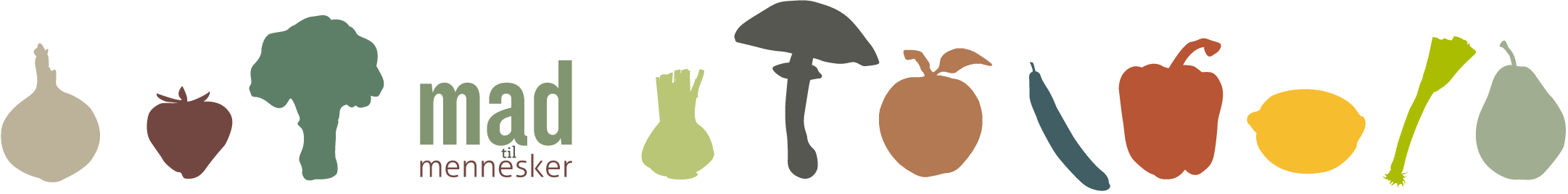 Tema 2: Det miljøvenlige køkken
Undersøg indholdet af de rengøringsmidler, som anvendes i skolens køkken.

Undersøg og sammenlign madpyramiden 2011 med de sunde og miljøvenlige kostråd – find forskelle og ligheder.
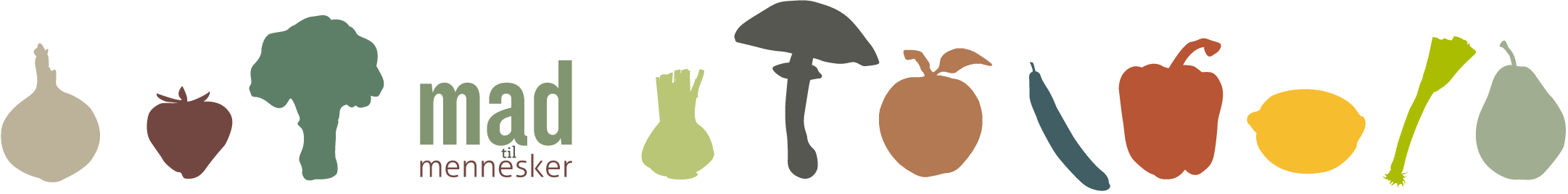 Tema 3: Ressourcer
Gruppearbejde: Fødevarekendskab

Undersøg nedenstående punkter og fremlæg jeres resultater for klassen.
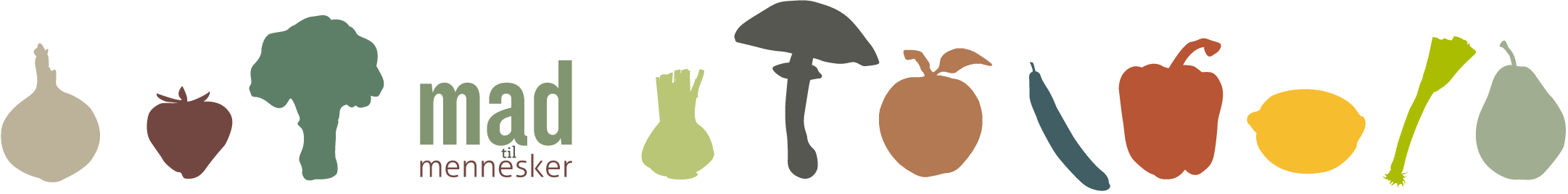 Tema 3: Ressourcer
Lav jeres egne 10 gode råd til, hvordan I henholdsvis kan spare på energien og vandforbruget i køkkenet.

Undersøg hvor mange elapparater du selv har. Hvor tit de bruger dem og er de nødvendige, hvis ja/nej hvorfor?
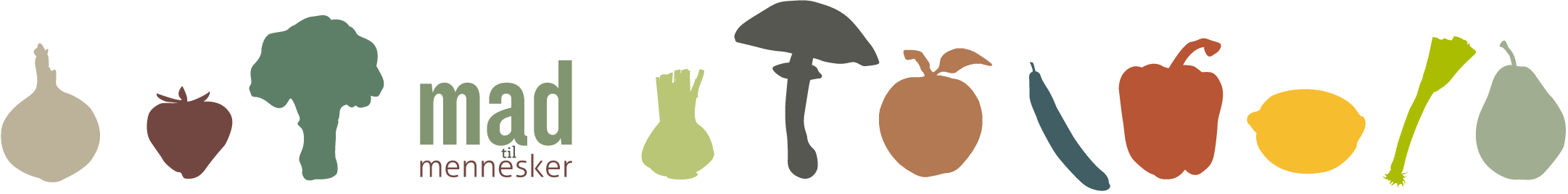